50 jaar Biesbosch:van zorgenkind naar Nationaal Park
Lezing 5 november 2024 voor de 
Vereniging Vrijwilligers Hollandse Biesbosch
door Ejsmund Hinborch
De naoorlogse ontwikkelingen in en rond de Biesbosch in ‘plussen’ en ‘minnen’ voor natuur en landschap
Keerpunt na 2e Wereldoorlog
Biesbosch voor (en kort na) 2e WO:
Visserij, griend-, riet- en biezencultuur, landbouw
Landschap en economie afgeleide van natuur
Zoetwatergetij bepalend 

Biesbosch na 2e WO:
Wederopbouw, industrialisatie, intensivering landbouw, opkomst recreatie en verkeer
Economische groei bepalend
Natuur ondergeschikt
De oude Biesbosch
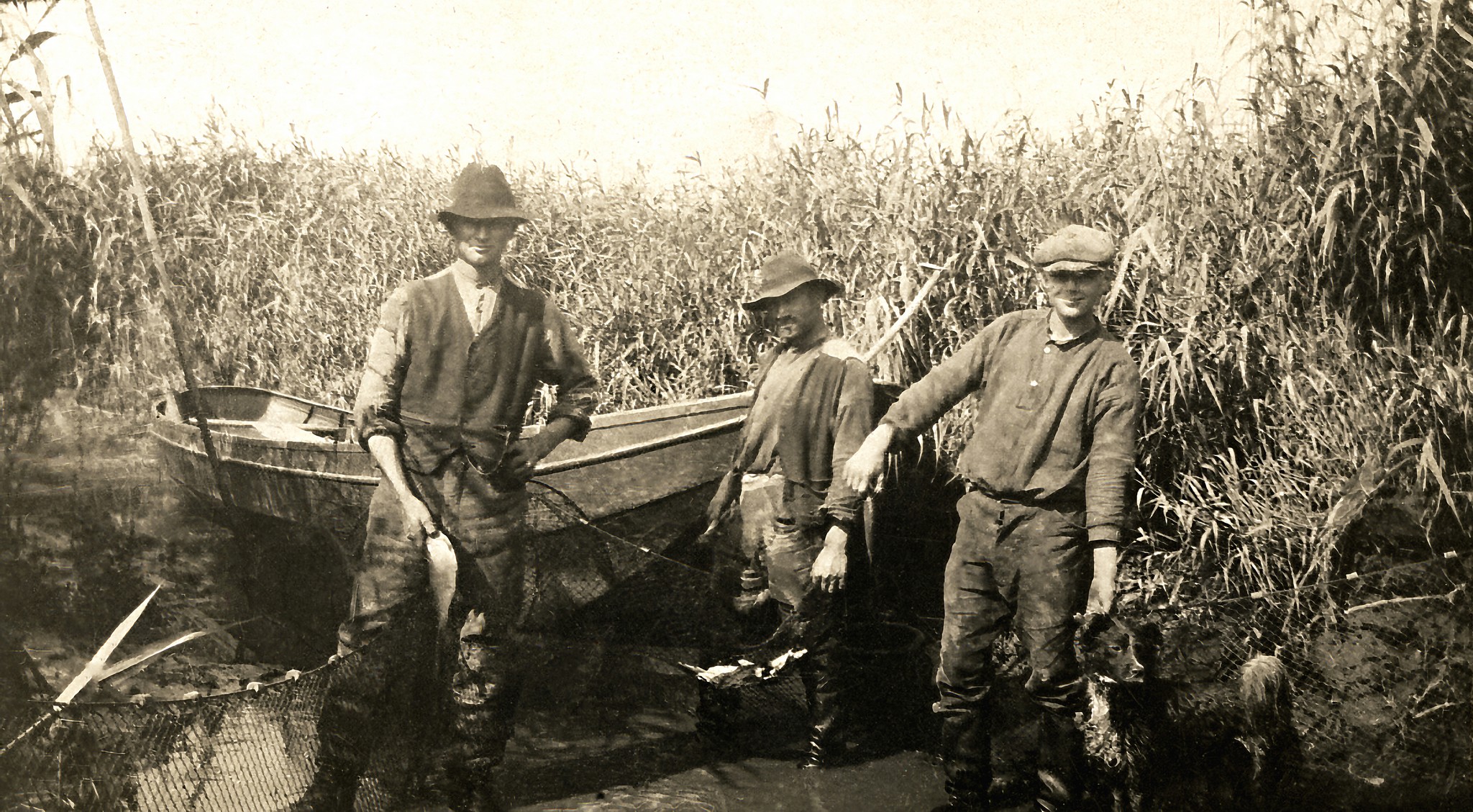 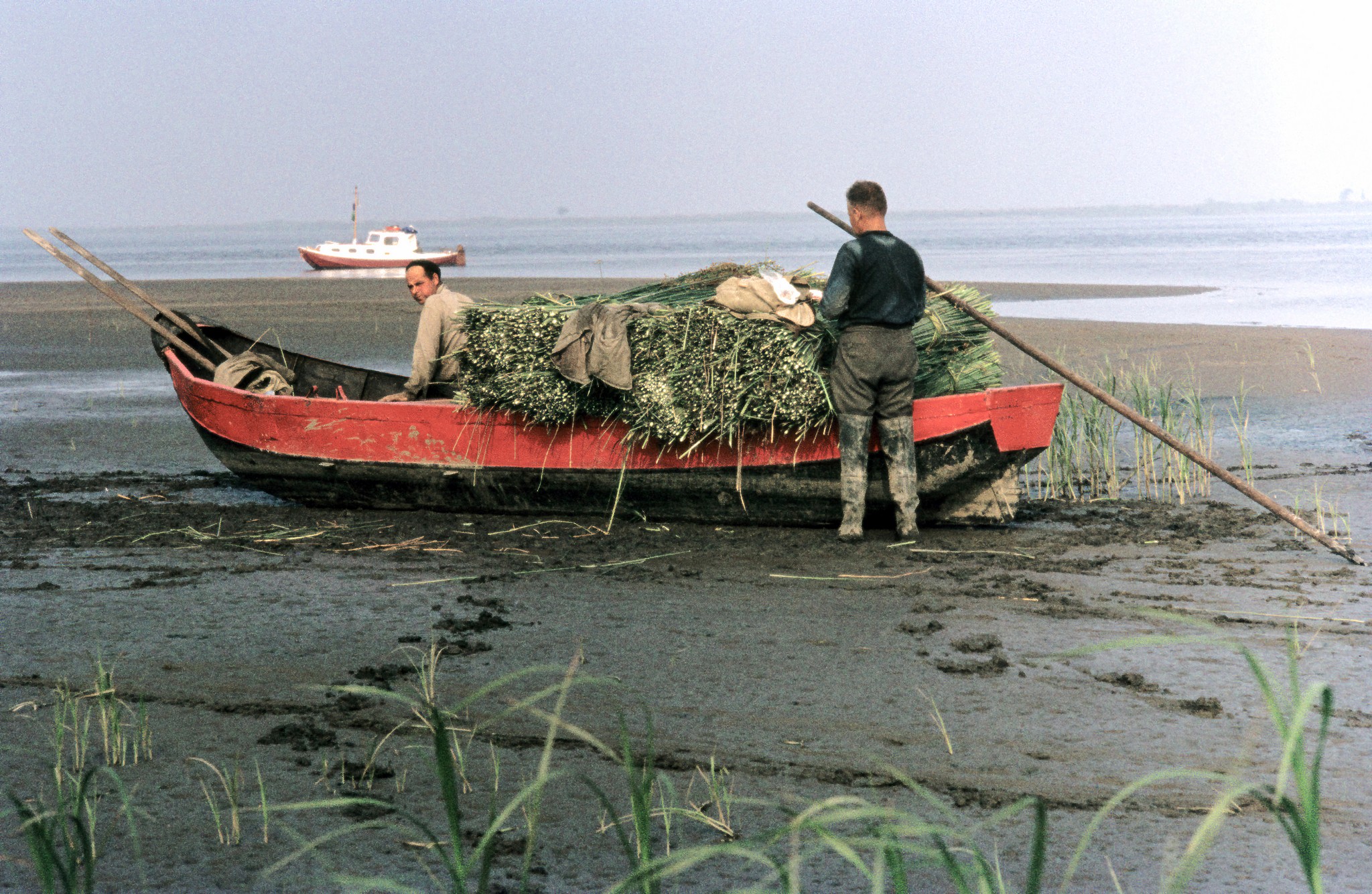 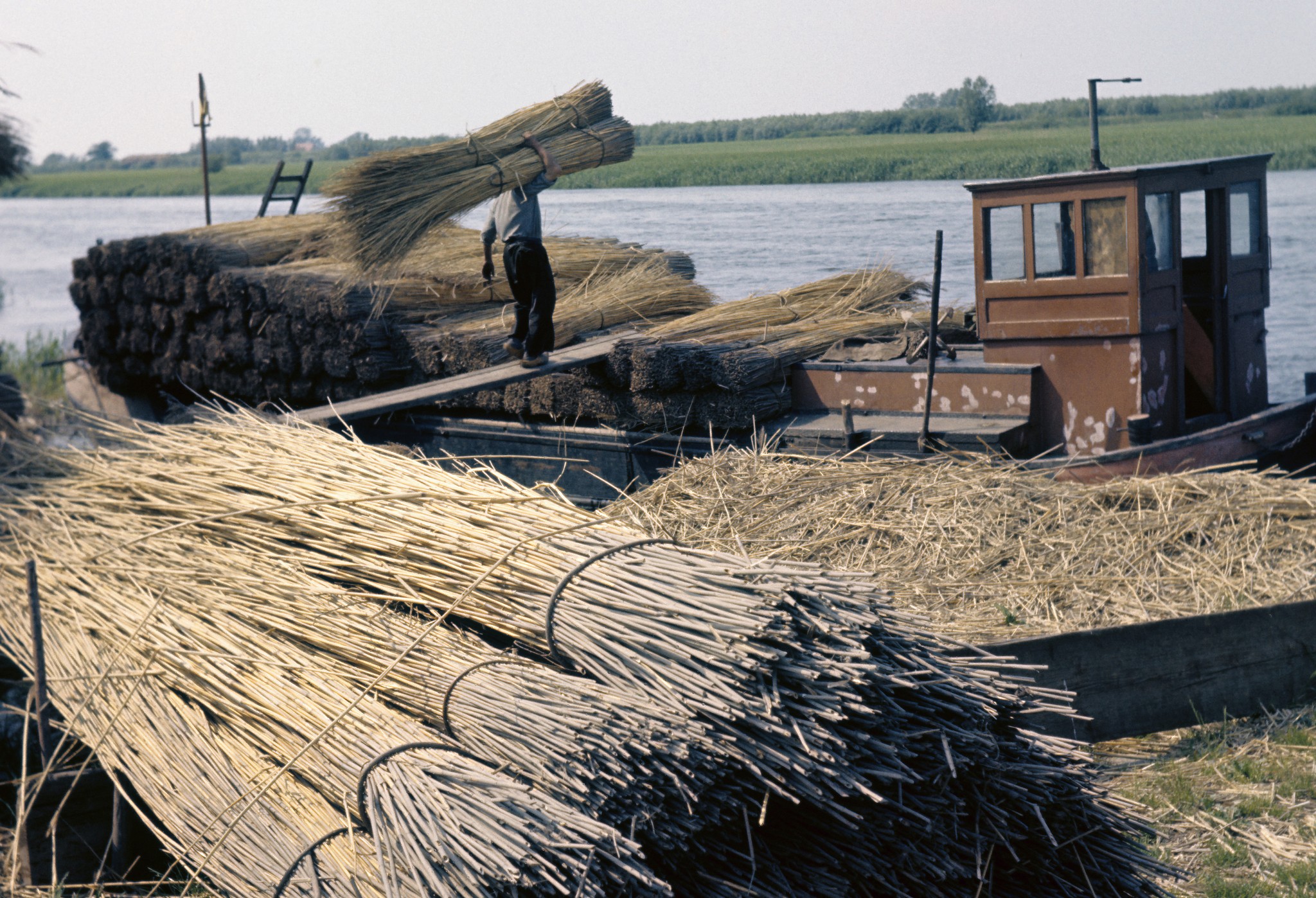 50er en 60er jaren: vooral minnen
Teloorgang beroepsvisserij en griendcultuur
1950: Bouw Amercentrale
Eind jaren 50: Hoogspanningsleiding door de Biesbosch
Ontwikkeling Staart Dordrecht: industrie en woningbouw 
1962: Gifstort Polder Stededijk
1962-1969: aanleg spaarbekken Kleine Rug/Grote Rug
1968: 3e Merwedehaven
Nieuwe welvaart
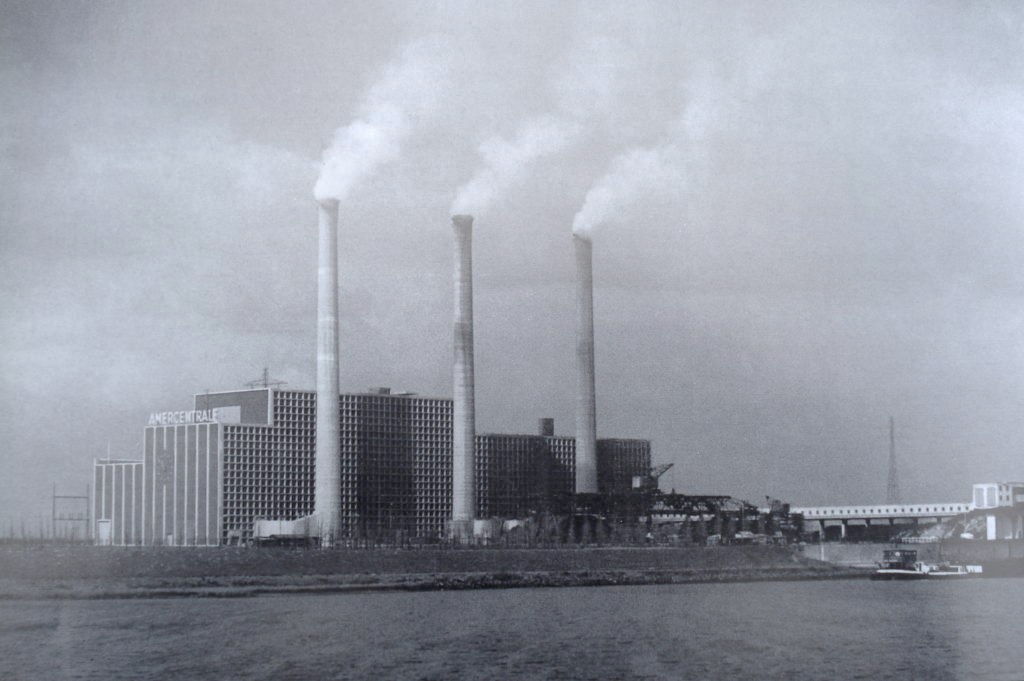 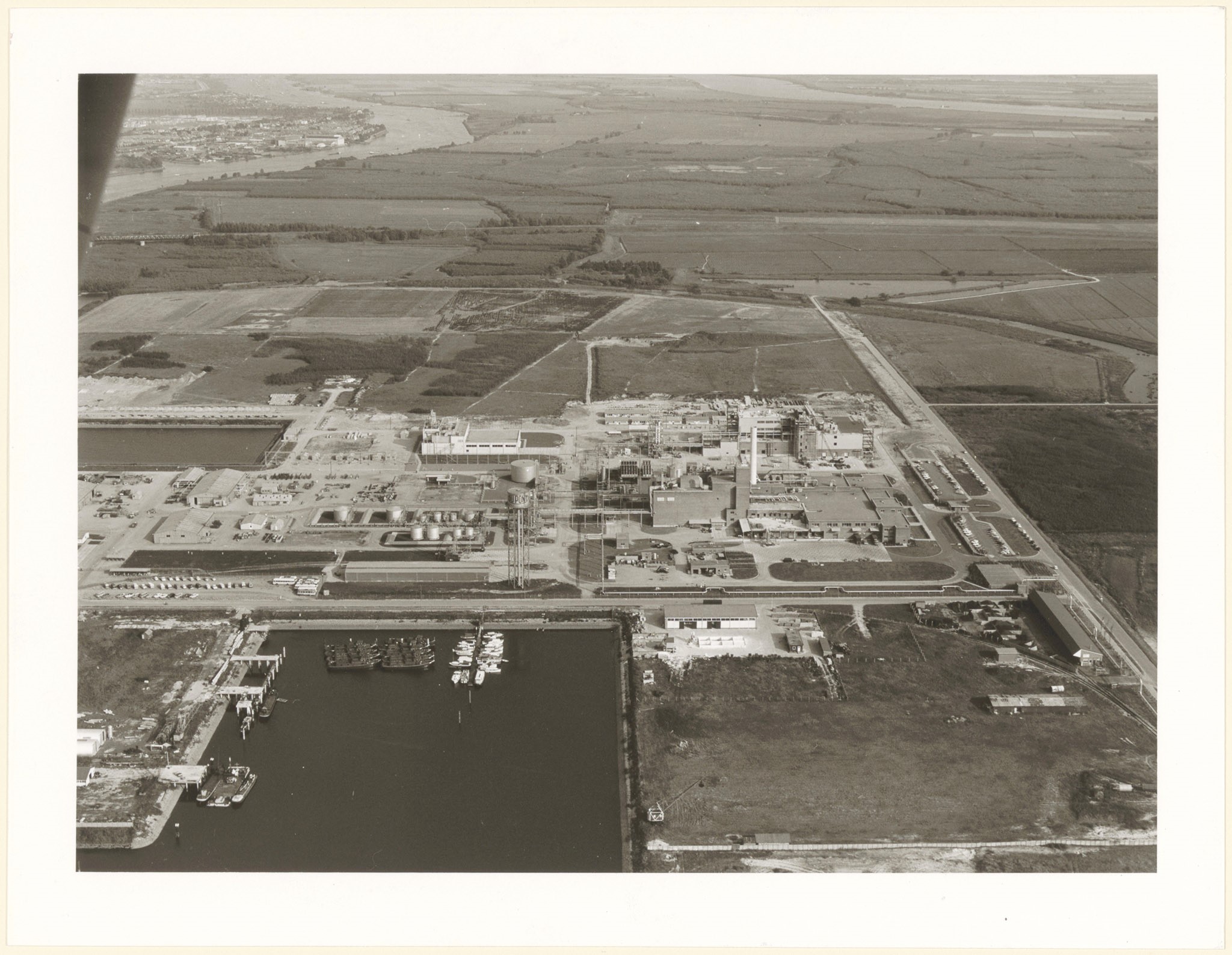 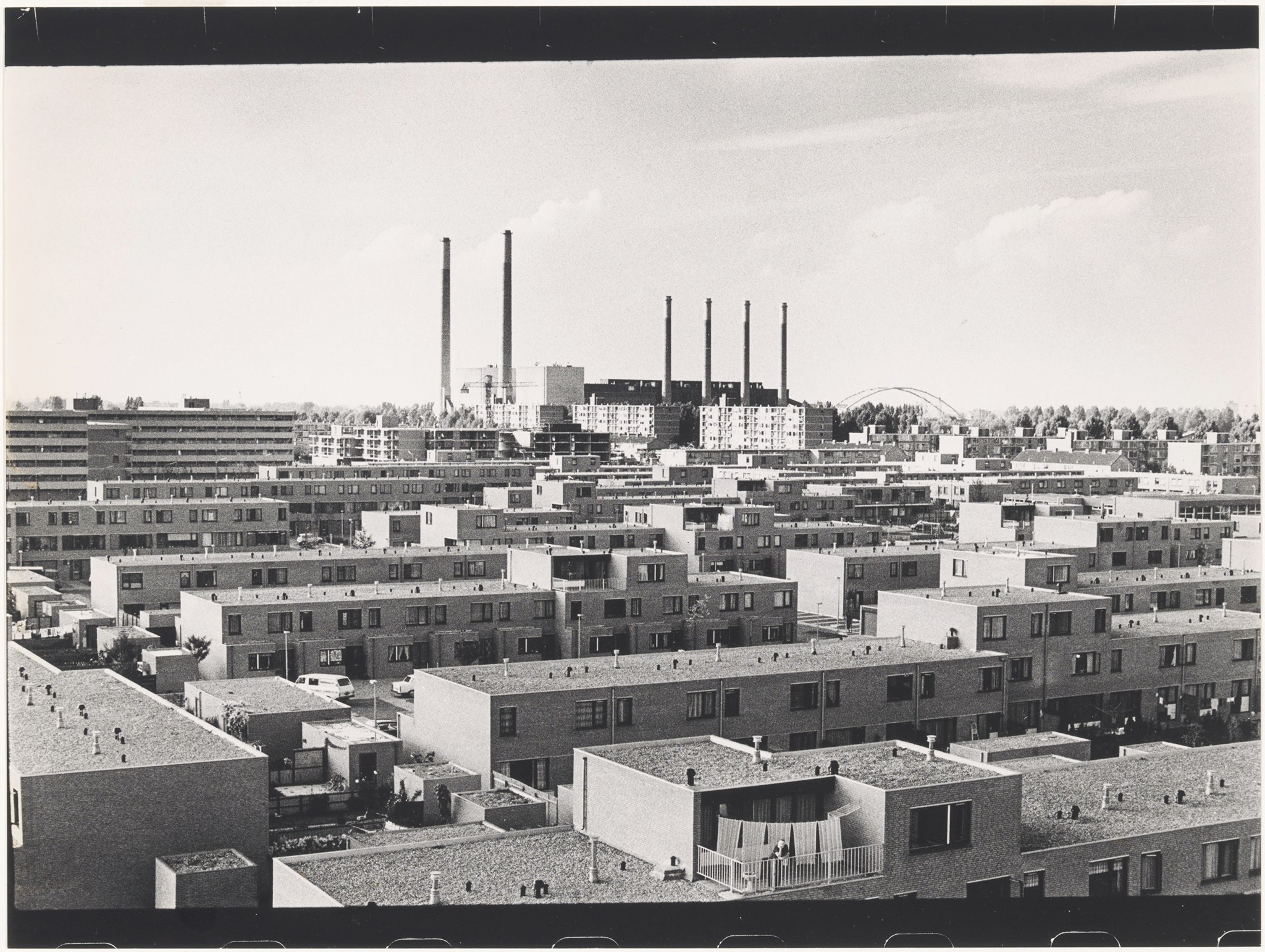 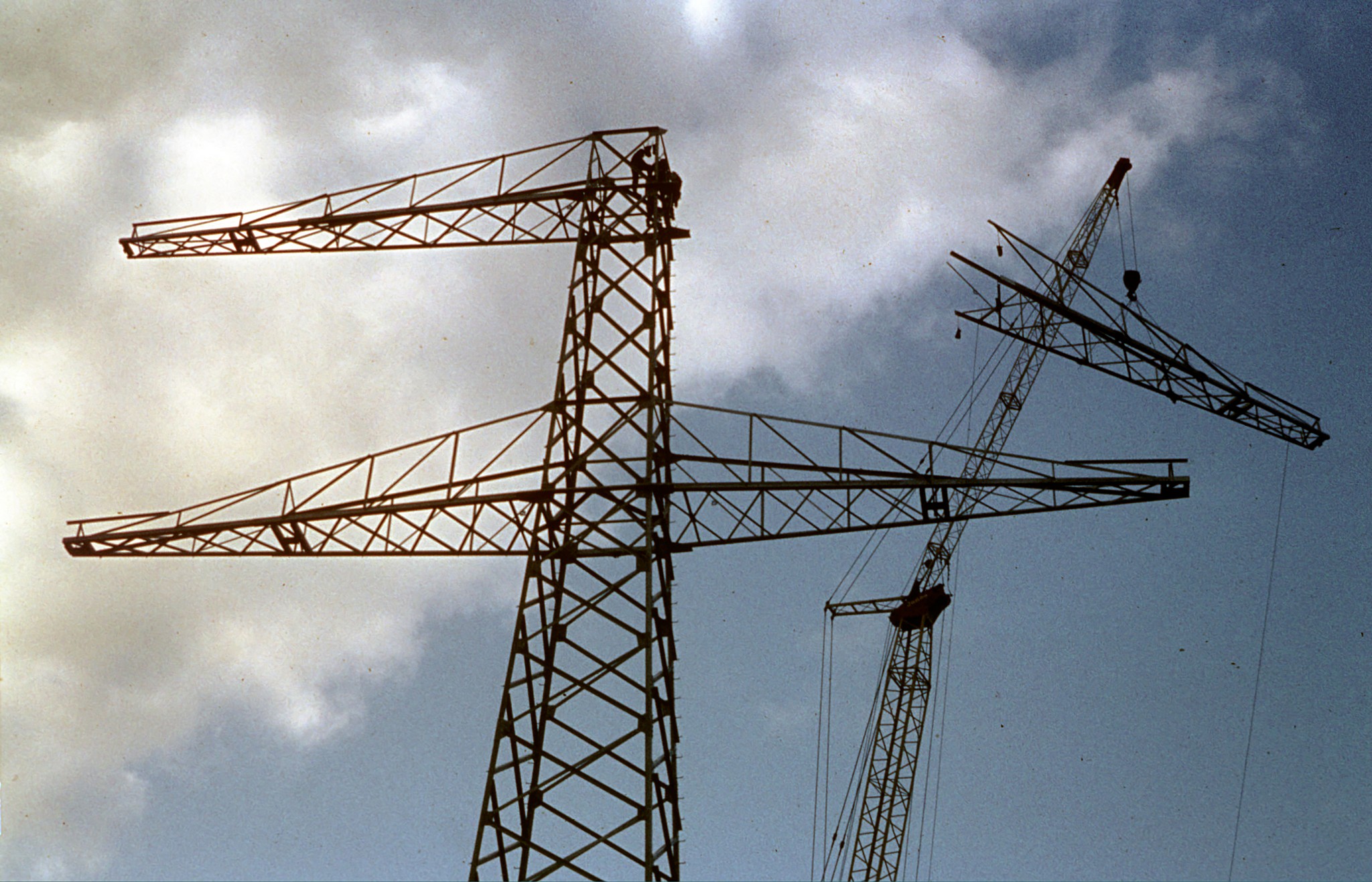 50er en 60er jaren: nog meer minnen
Plannen voor inpoldering Biesbosch, niet doorgegaan >
1968: afdamming kreken Noordwaard en Oostwaard
Lozing afvalwater industrie> ernstige waterverontreiniging 
Besluit aanleg 3 spaarbekkens Brabantse Biesbosch
2e Nota Ruimtelijke Ordening: Biesbosch ‘speeltuinfunctie voor de recreatie’ >
Sterke toename waterrecreatie, aanleg grote jachthavens: Drimmelen 1968, Westergoot 1968
Landschap op de schop
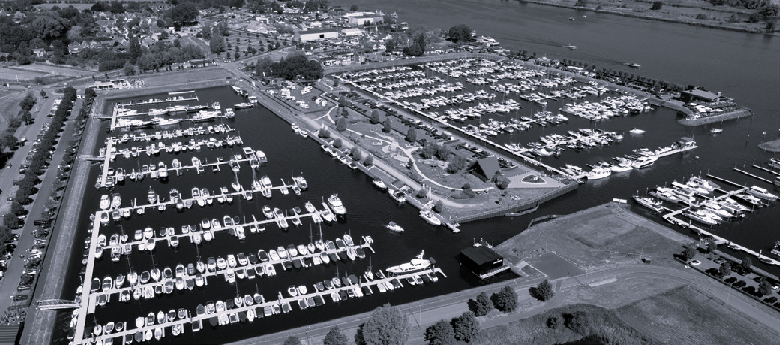 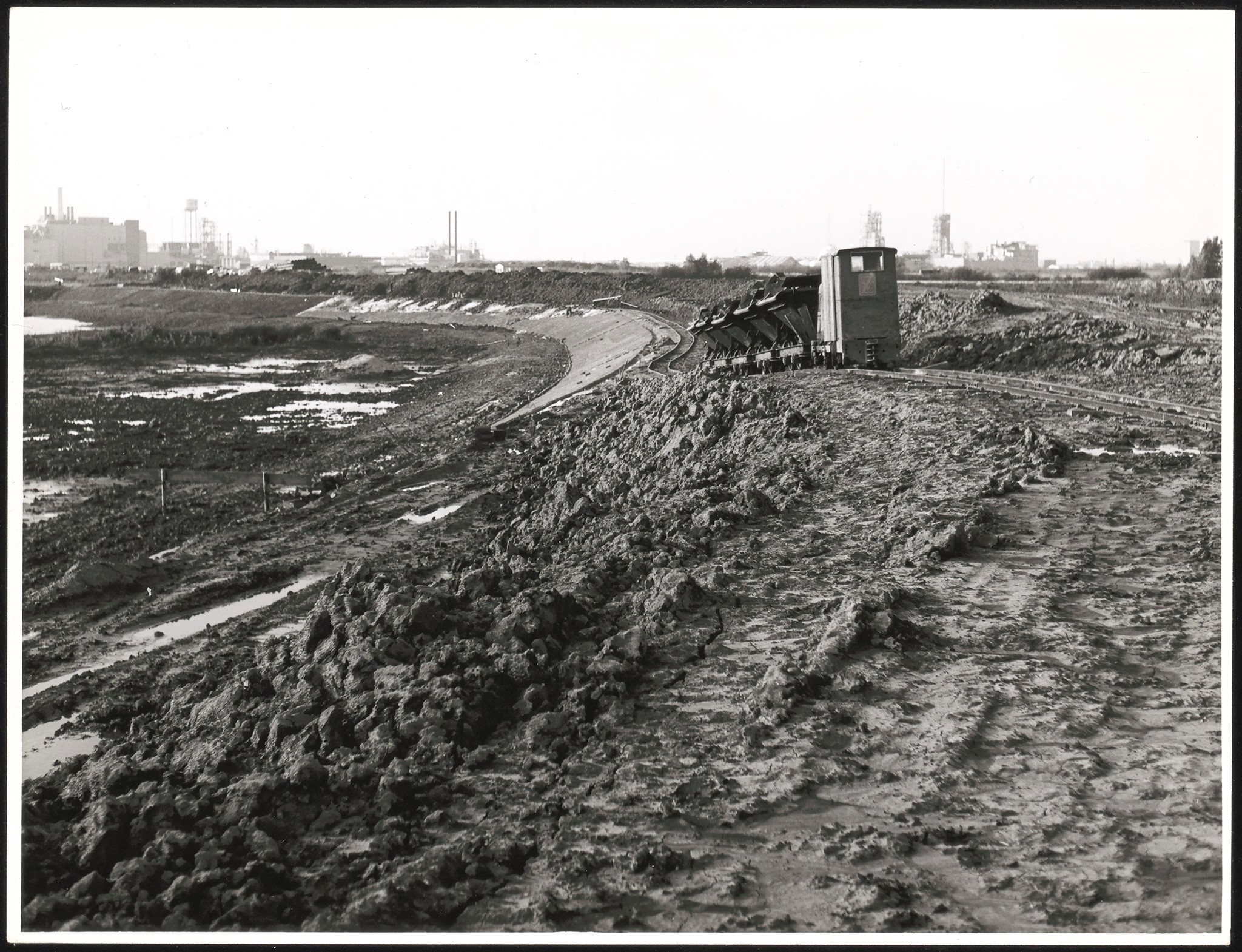 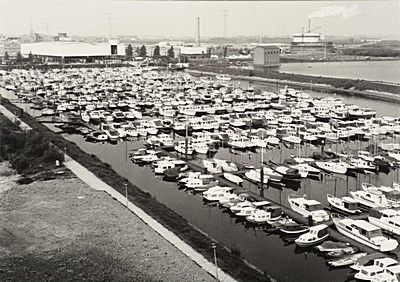 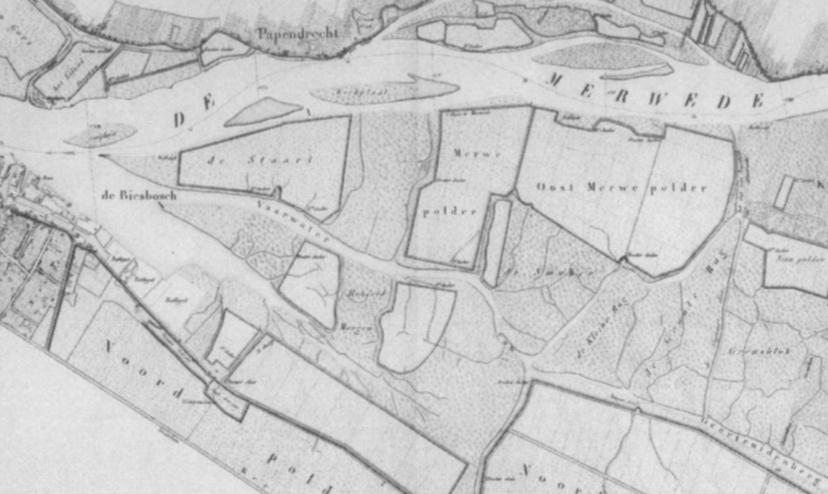 De Staart
Van Biesbosch                                                               1860


                                                                                    1960     
  naar stad
  en industrie
                                                                                    1990
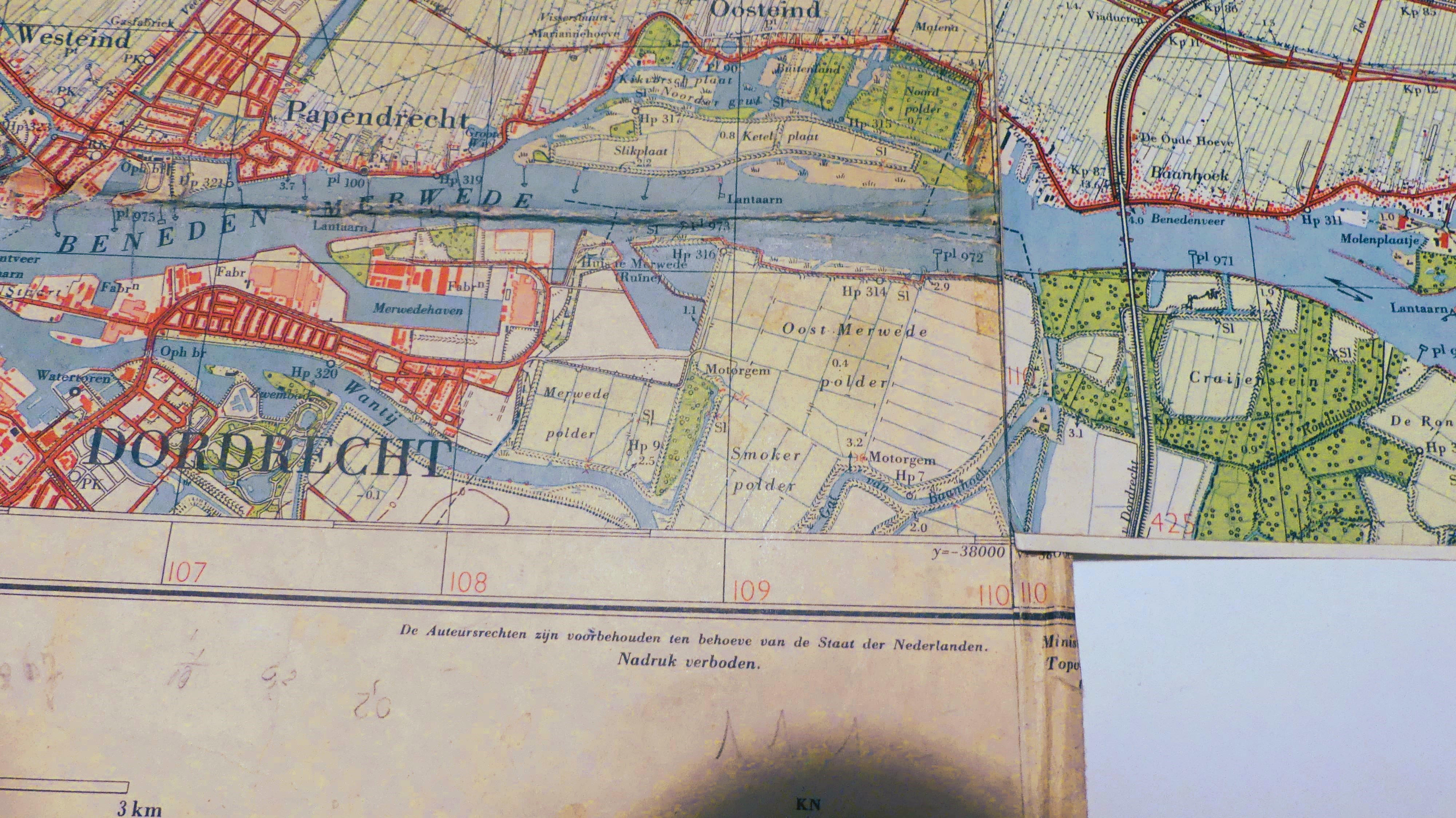 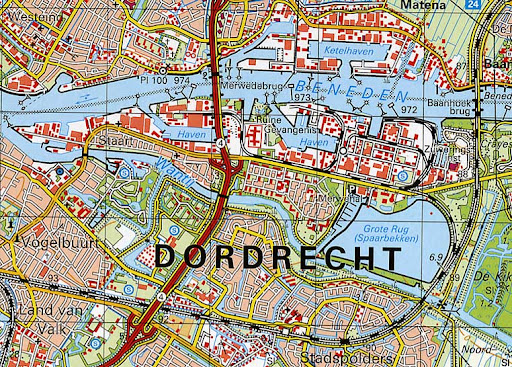 Actie en reactie: 50er en 60er jaren
Natuurbescherming in de kinderschoenen:
- Overheid: nauwelijks natuurbeleid
- Particulier: oprichting Werkgroep Biesbosch (1967)
- Vooral bezorgde natuurliefhebbers
1970: Afsluiting Haringvliet
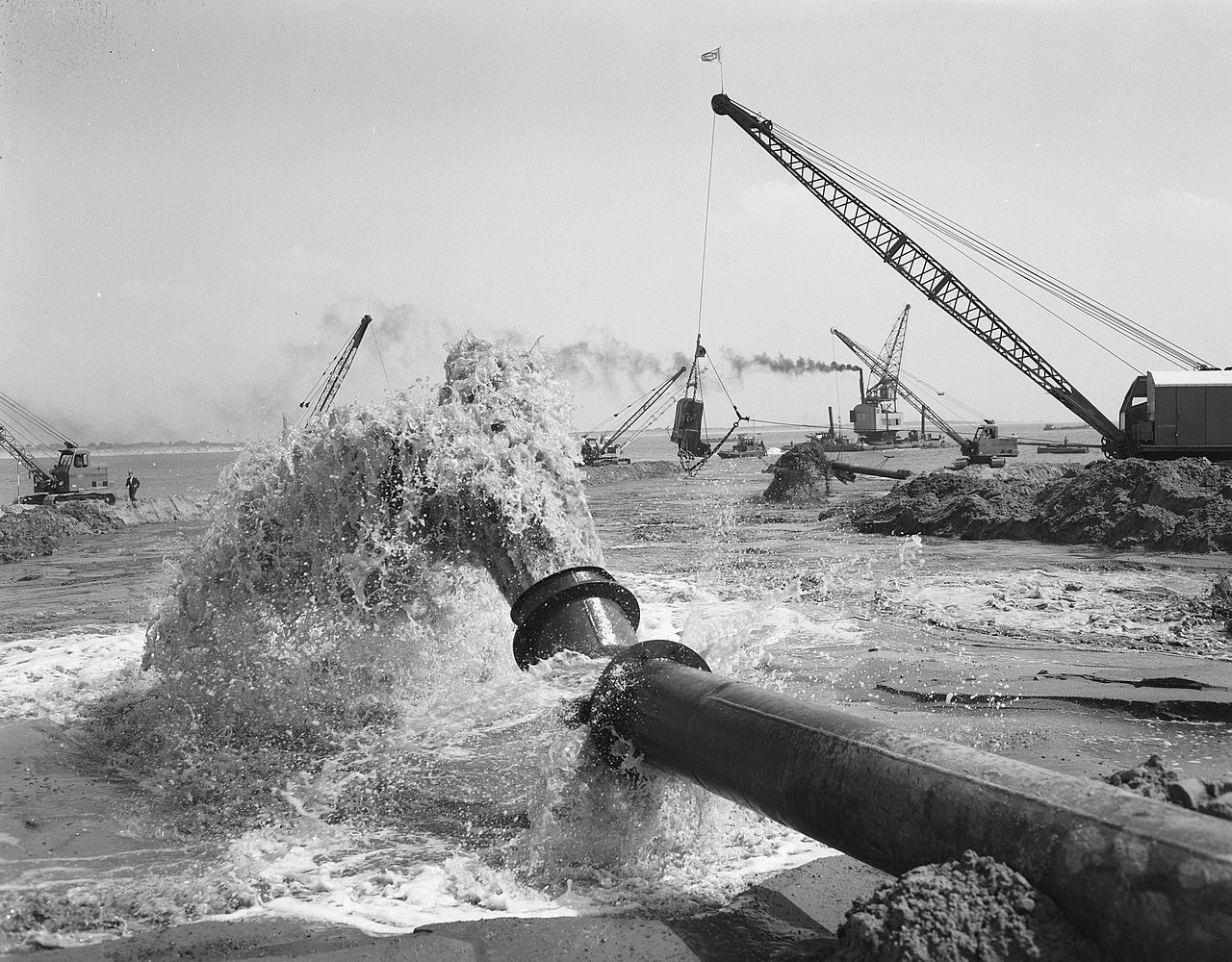 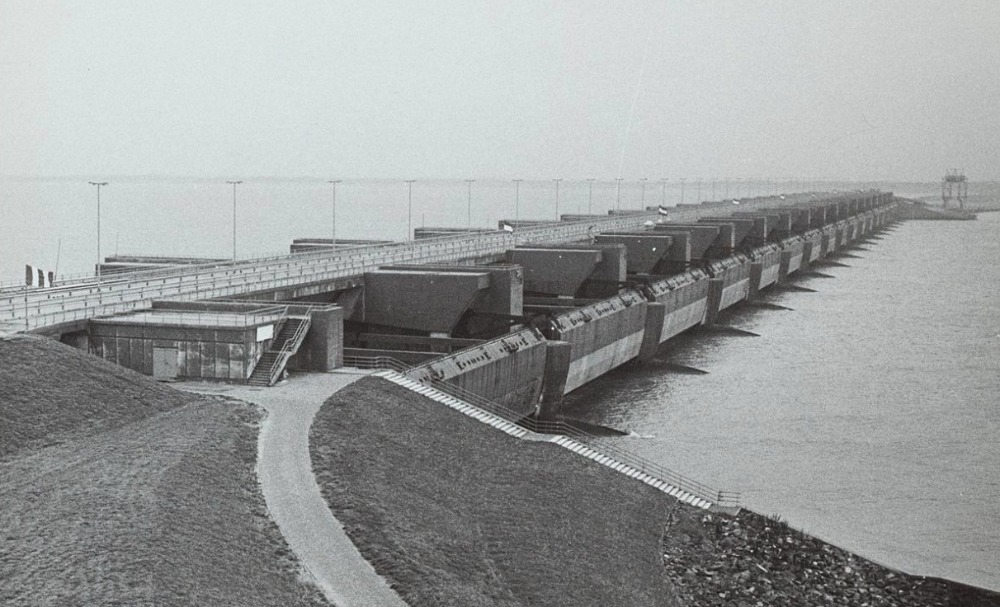 Zoetwatergetij van 2.00 meter in één klap weg
Ecologisch schokeffect: platen en slikken permanent onder water, grienden en gorzen vallen permanent droog 
Verruiging en verdwijning vegetatie, blokkade vistrek, wegvallen griend- riet- en biezencultuur
1970: Olieramp Amercentrale
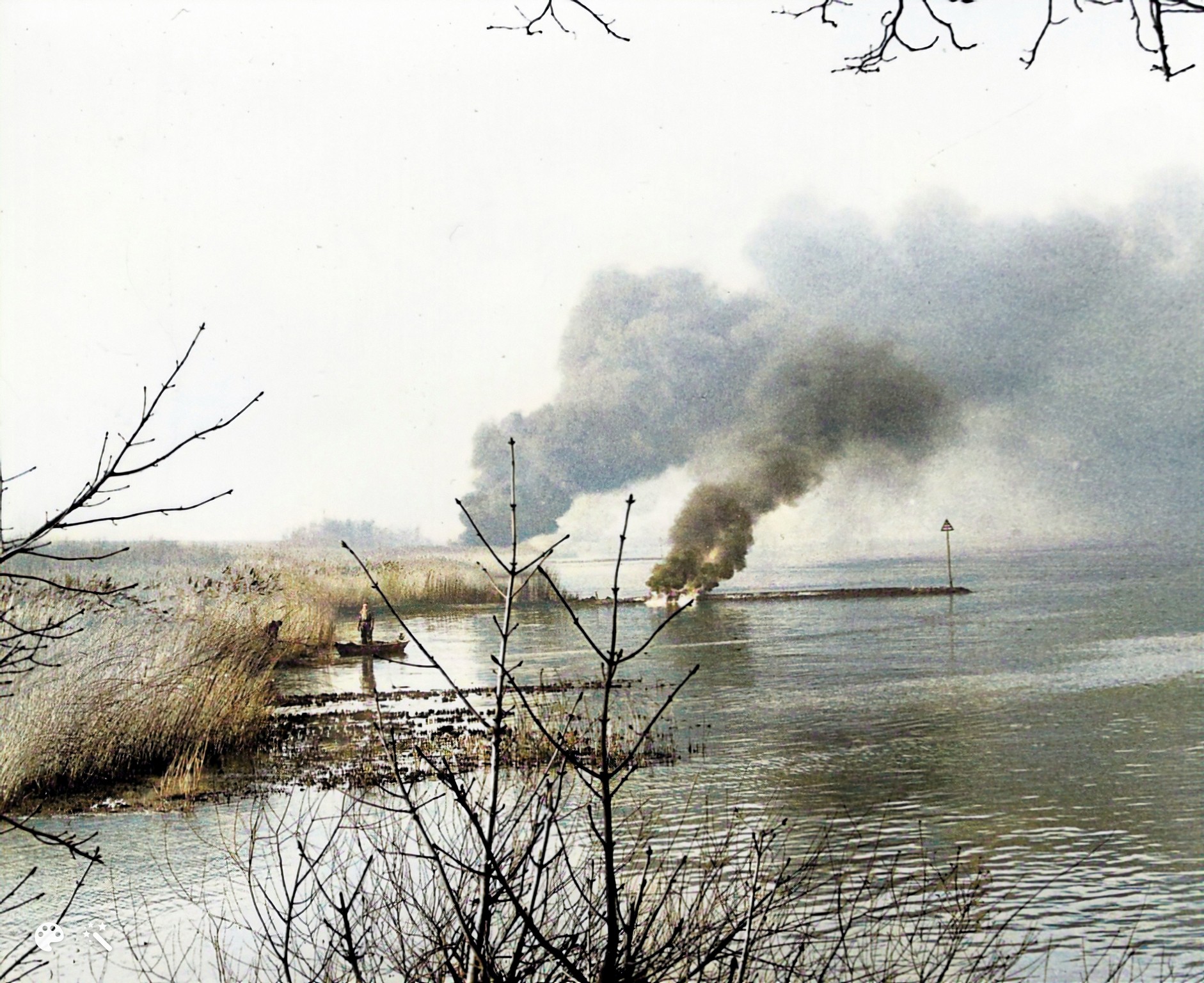 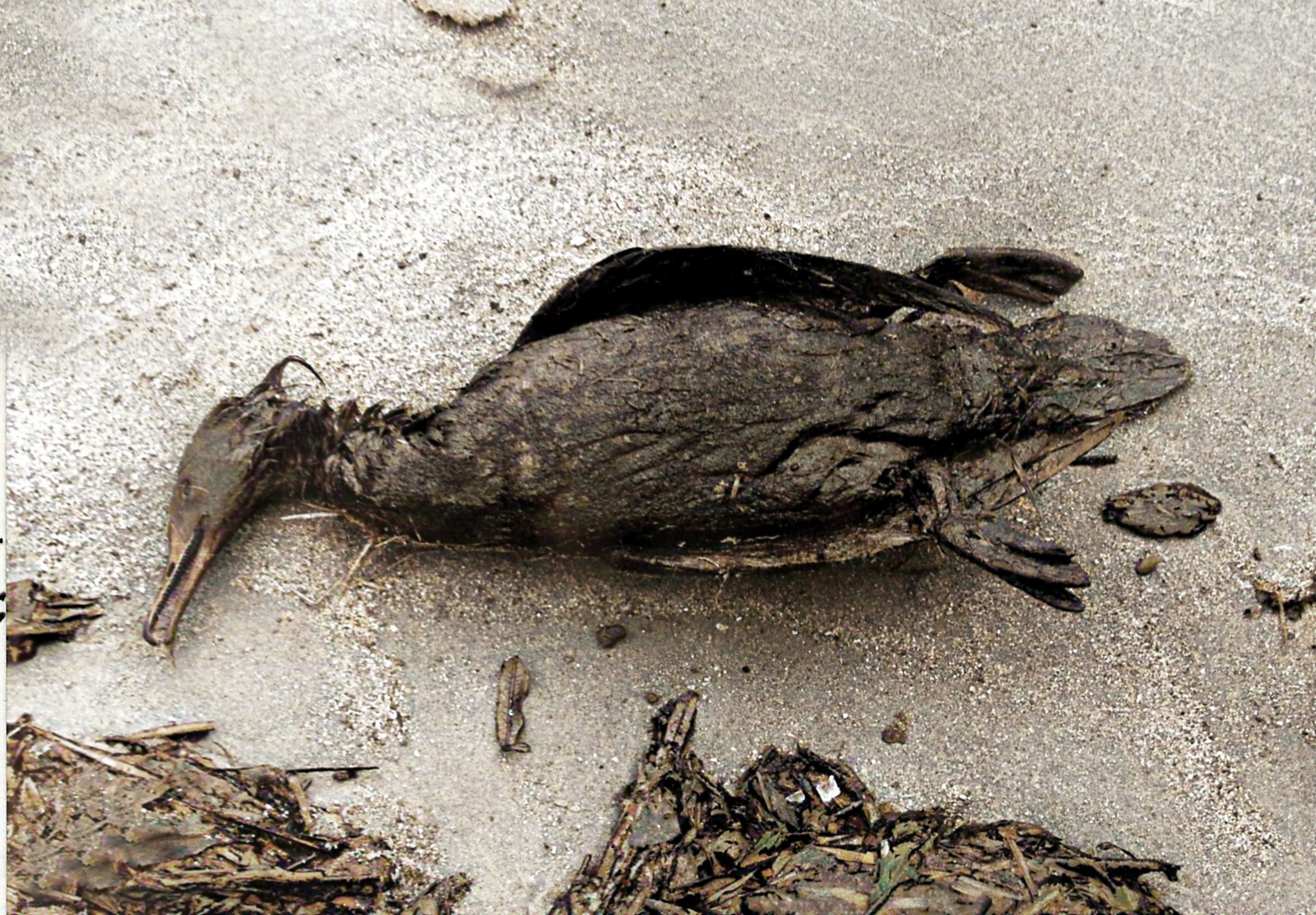 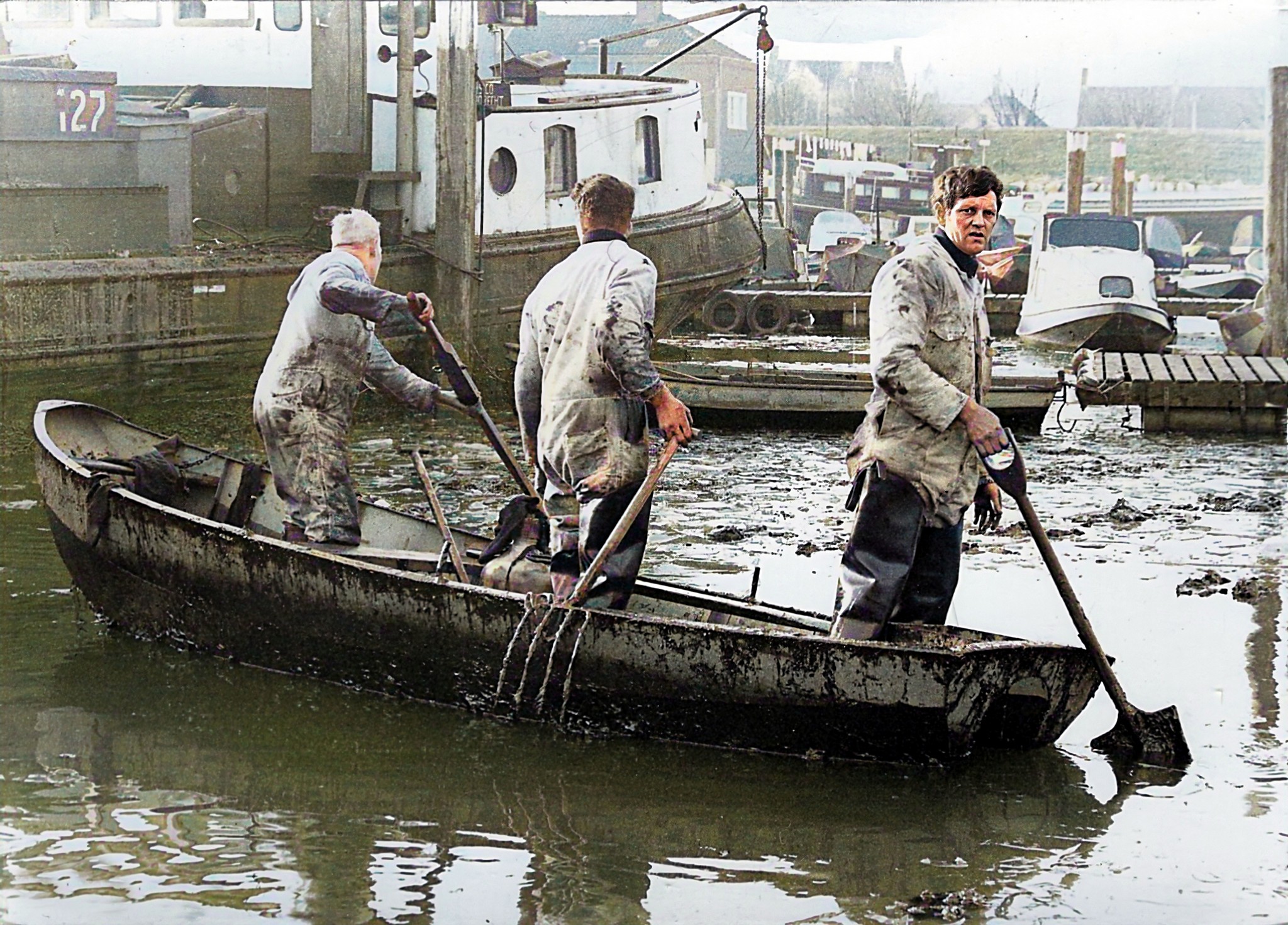 70er jaren: nog meer minnen
Explosieve groei (water)recreatie en jachthavens
Aanleg industrieterrein Moerdijk
Aanleg 3 spaarbekkens 
Ruilverkaveling en afsluiting kreken Noord- en Oostwaard
Doorgaande water- en bodemverontreiniging: Biesbosch “bezinkput van Europa”
Doorgaande gifstort Polder Stededijk
Jacht vrijwel zonder beperkingen
Spaarbekkens in de Biesbosch
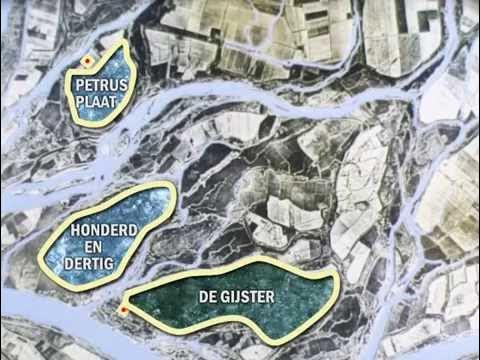 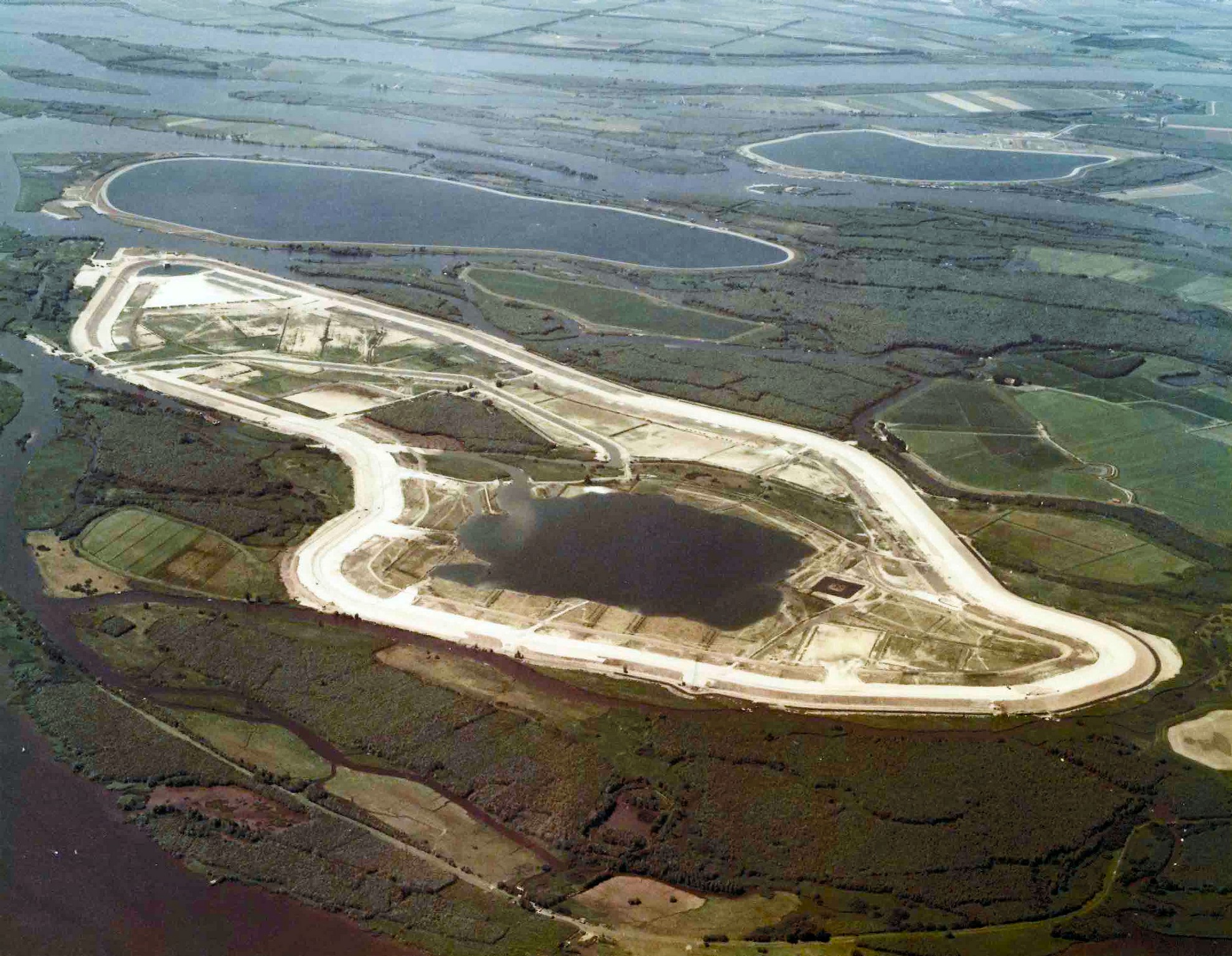 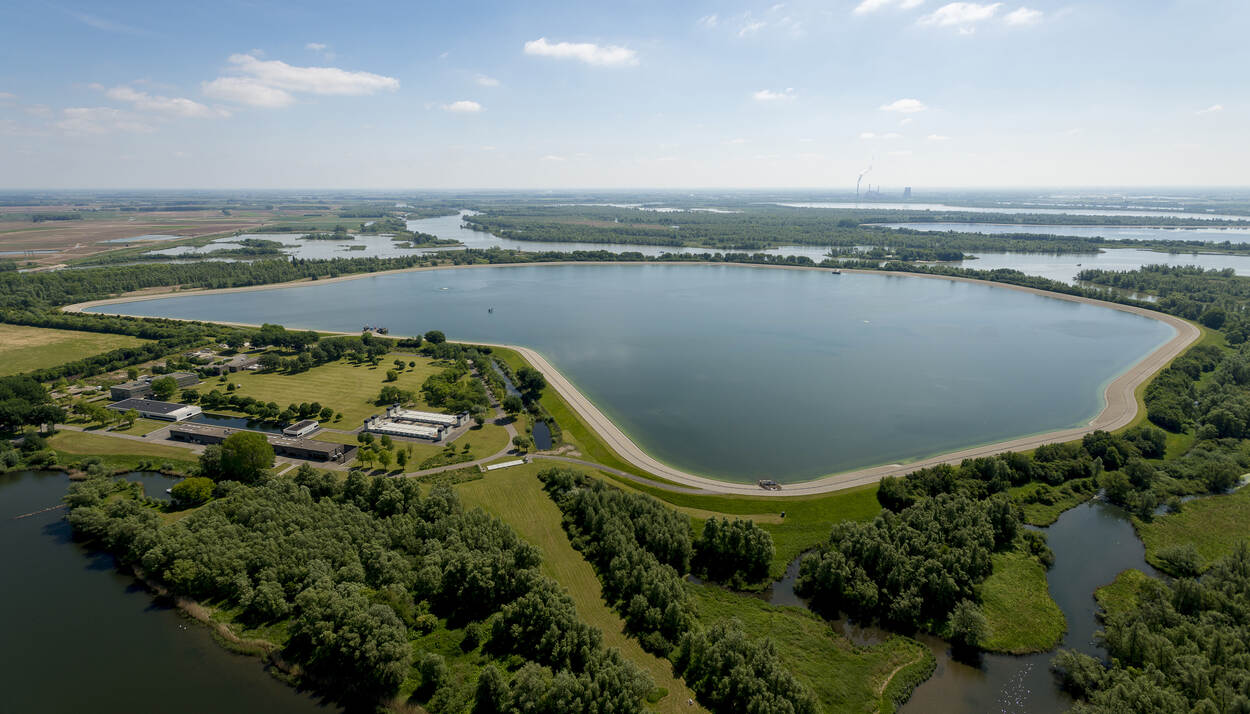 Recreatie in de Biesbosch
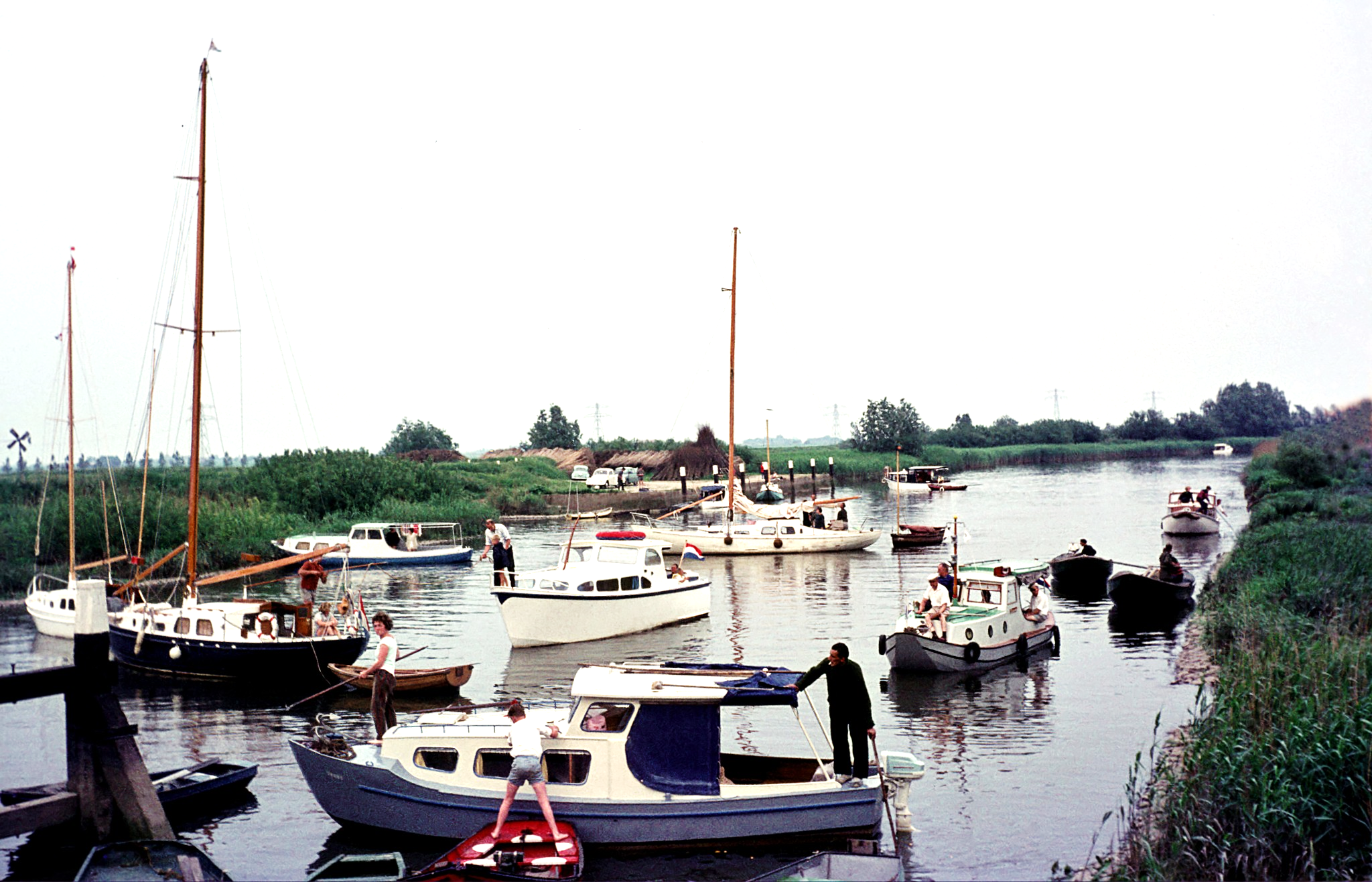 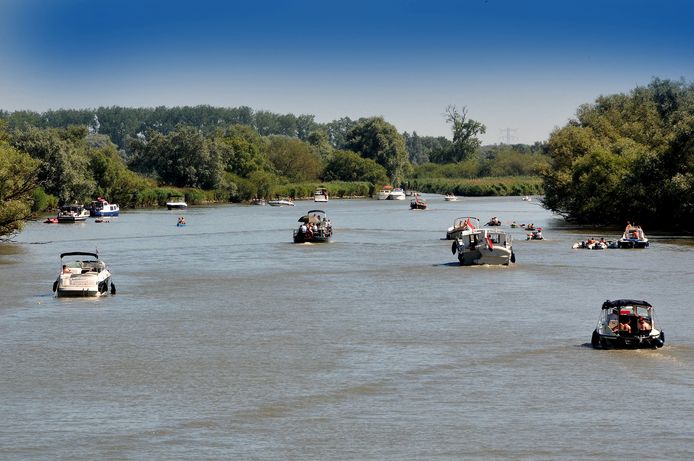 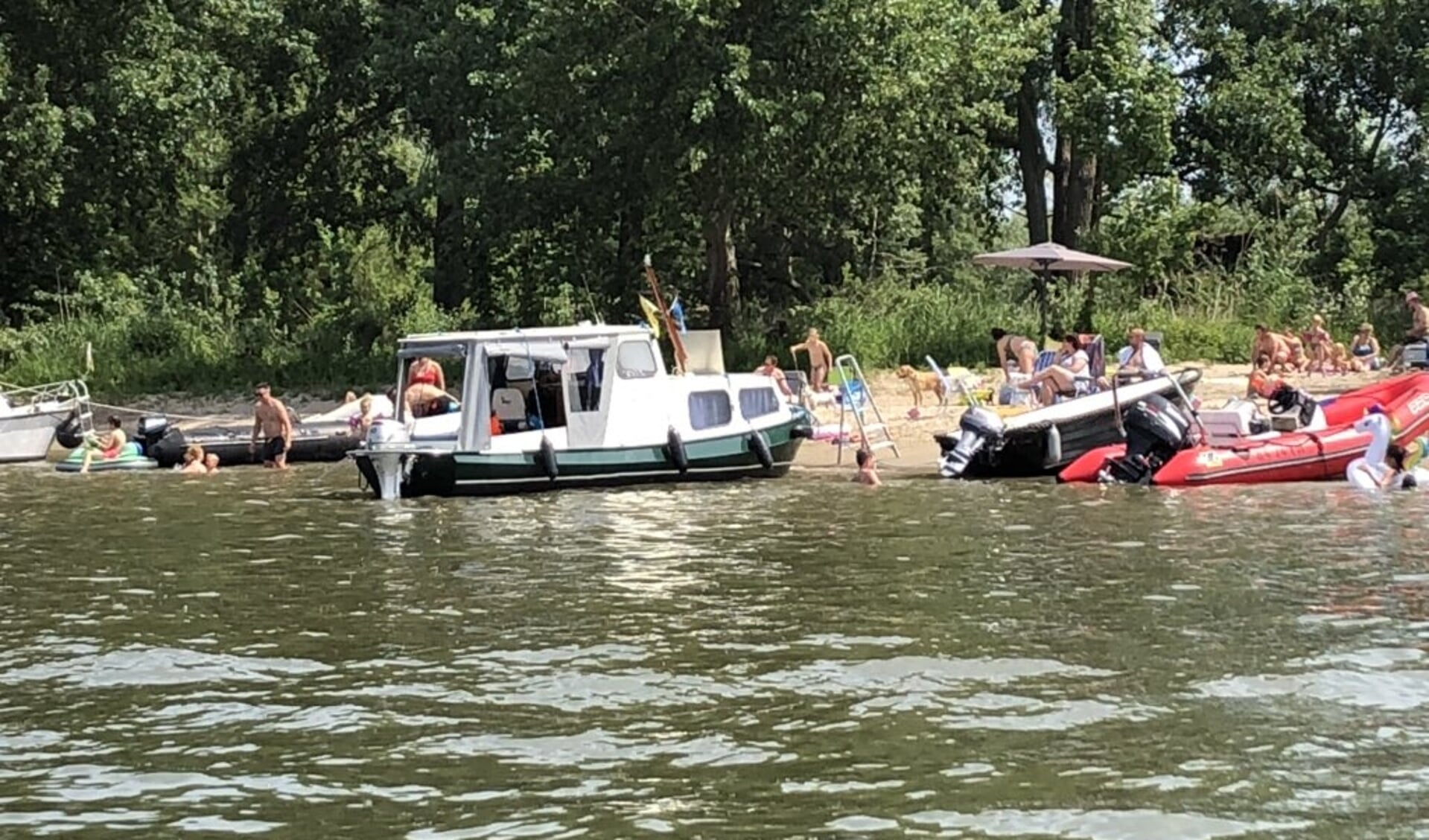 Actie en reactie: 70er jaren
Oprichting Recreatieschappen
Eerste Vaartuigenverordening
Opkomst actieve natuurbescherming: 
Vooral particulier en actiegericht: Vereniging Behoud Biesbosch (1977), Natuur- en Vogelwacht Dordrecht (1983) 
Mondjesmaat bij overheid 
Natuurbescherming en watersport lijnrecht tegenover elkaar
Nog meer recreatie in de Biesbosch
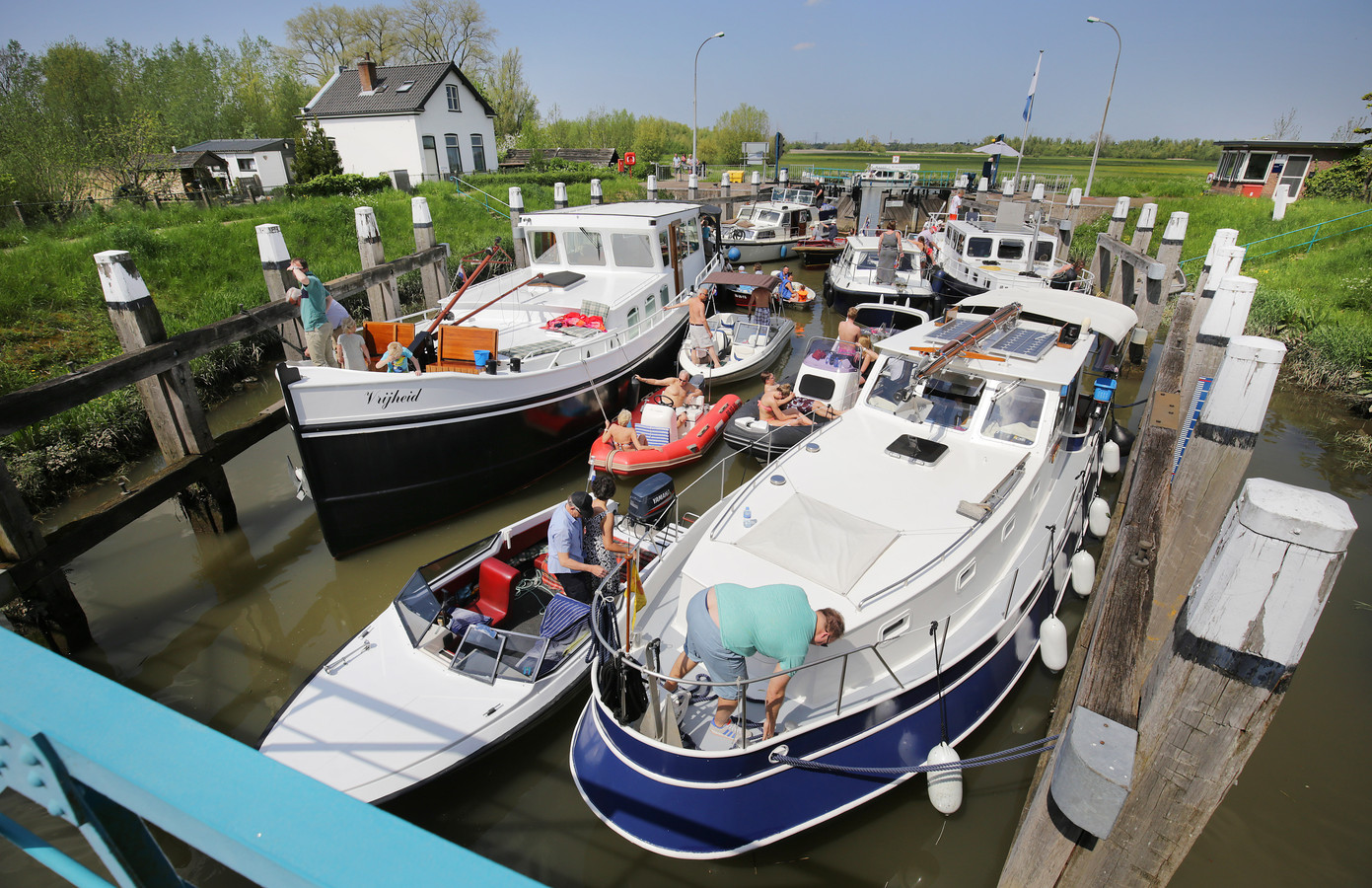 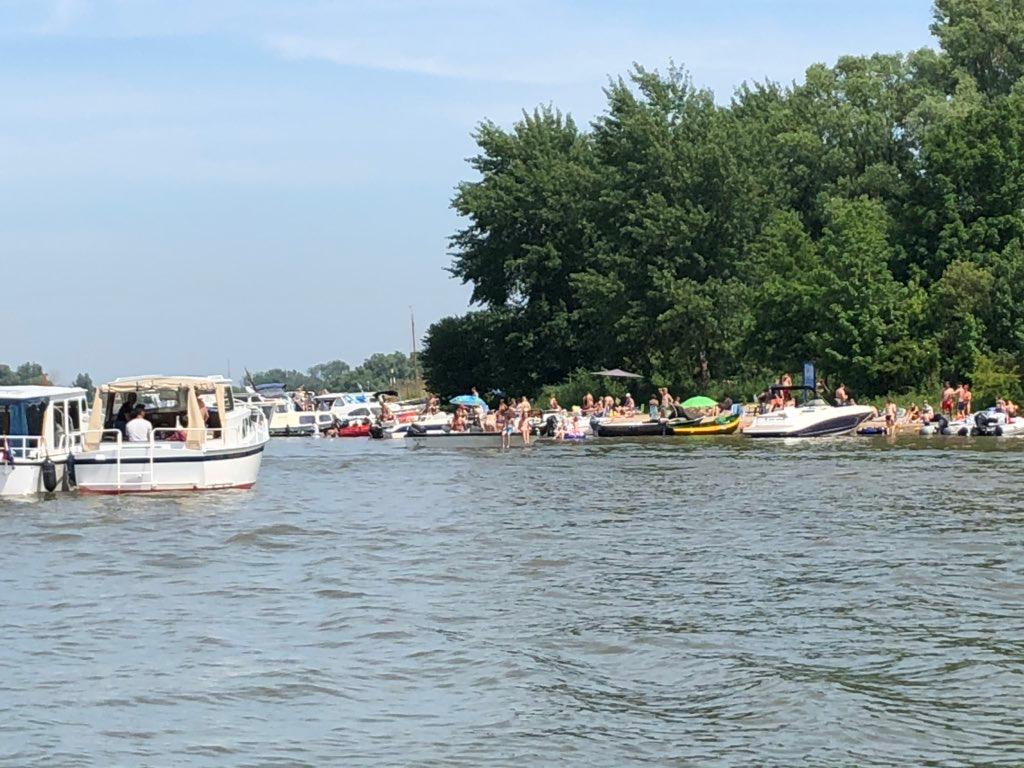 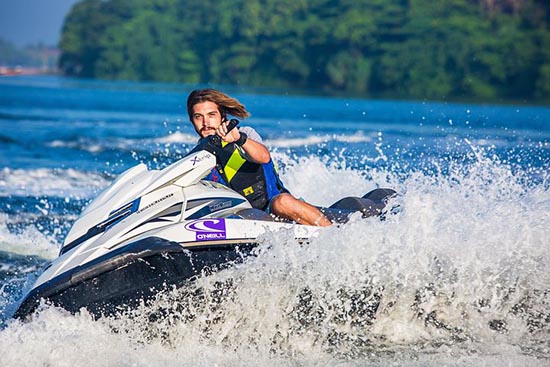 80er jaren: minnen en een enkel plusje
Oprichting Voorlopige Cie NPBB i.o. en overleggroepen
Discussie over recreatiezonering, aantal ligplaatsen,  jacht in natuurgebied, 4e spaarbekken,  landbouw
Water/bodemverontreiniging gaat door, 1e onderzoek RWS
VVB/UvA onderzoek: Gifstort Stededijk schadelijk Internationaal Watertribunaal 1983: Gifstort Stededijk moet stoppen, vanaf 1984 stortverbod
Botulismeramp 1983
3e Merwedehaven: van industriehaven naar afvalstort
Scheuren graslandpolders
1988: Bevers in de Biesbosch
Jacht, botulisme en afval
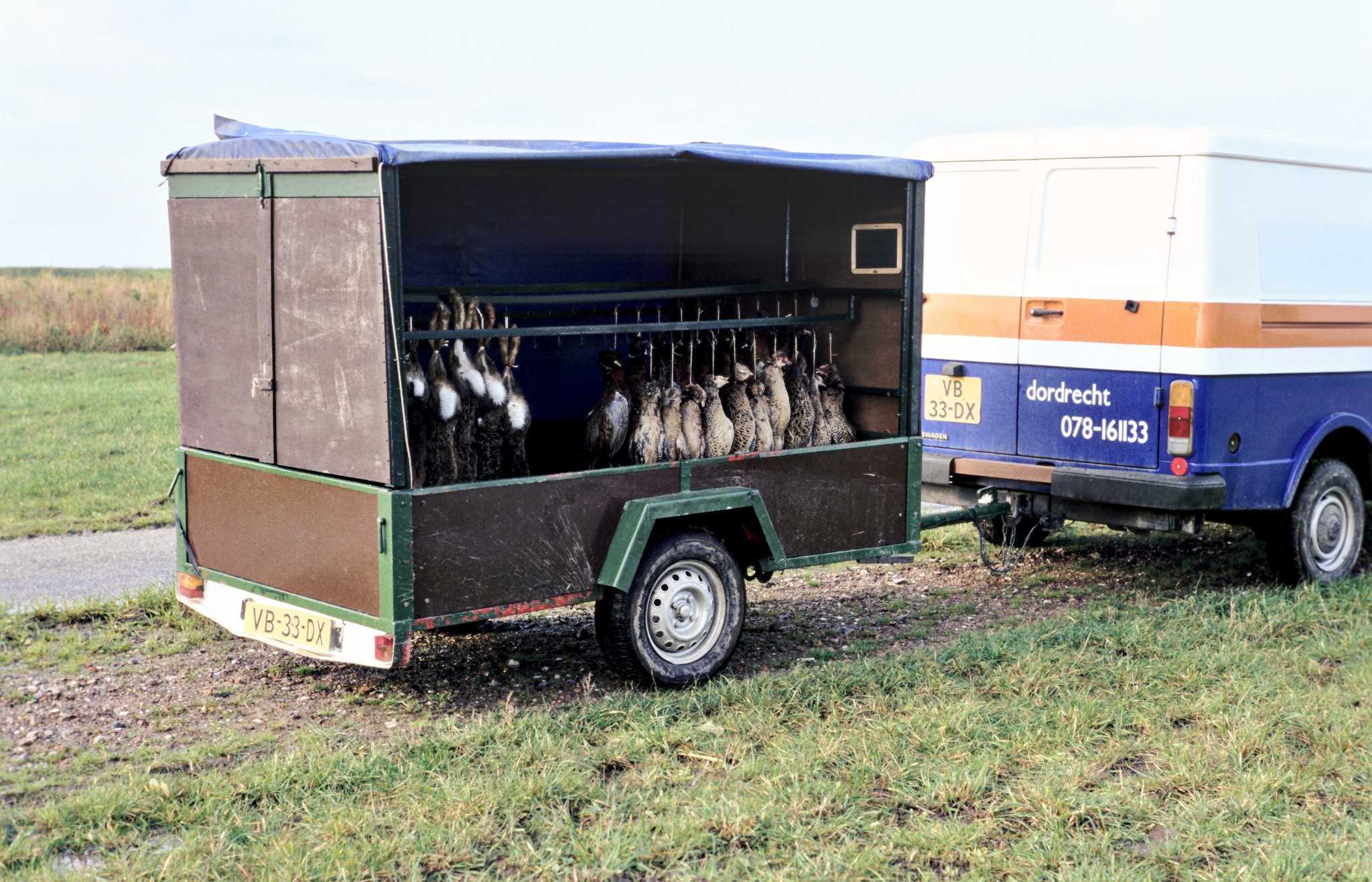 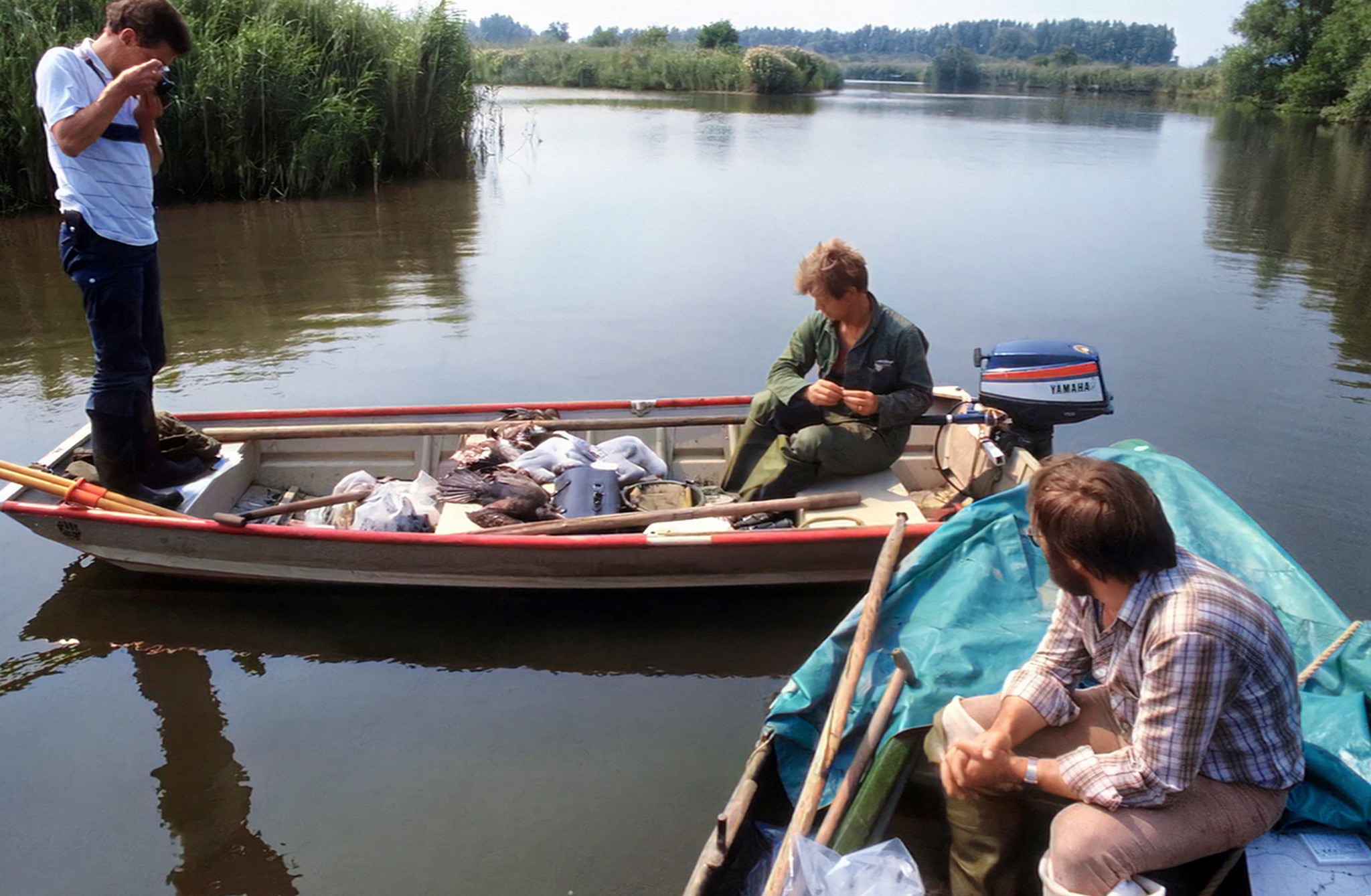 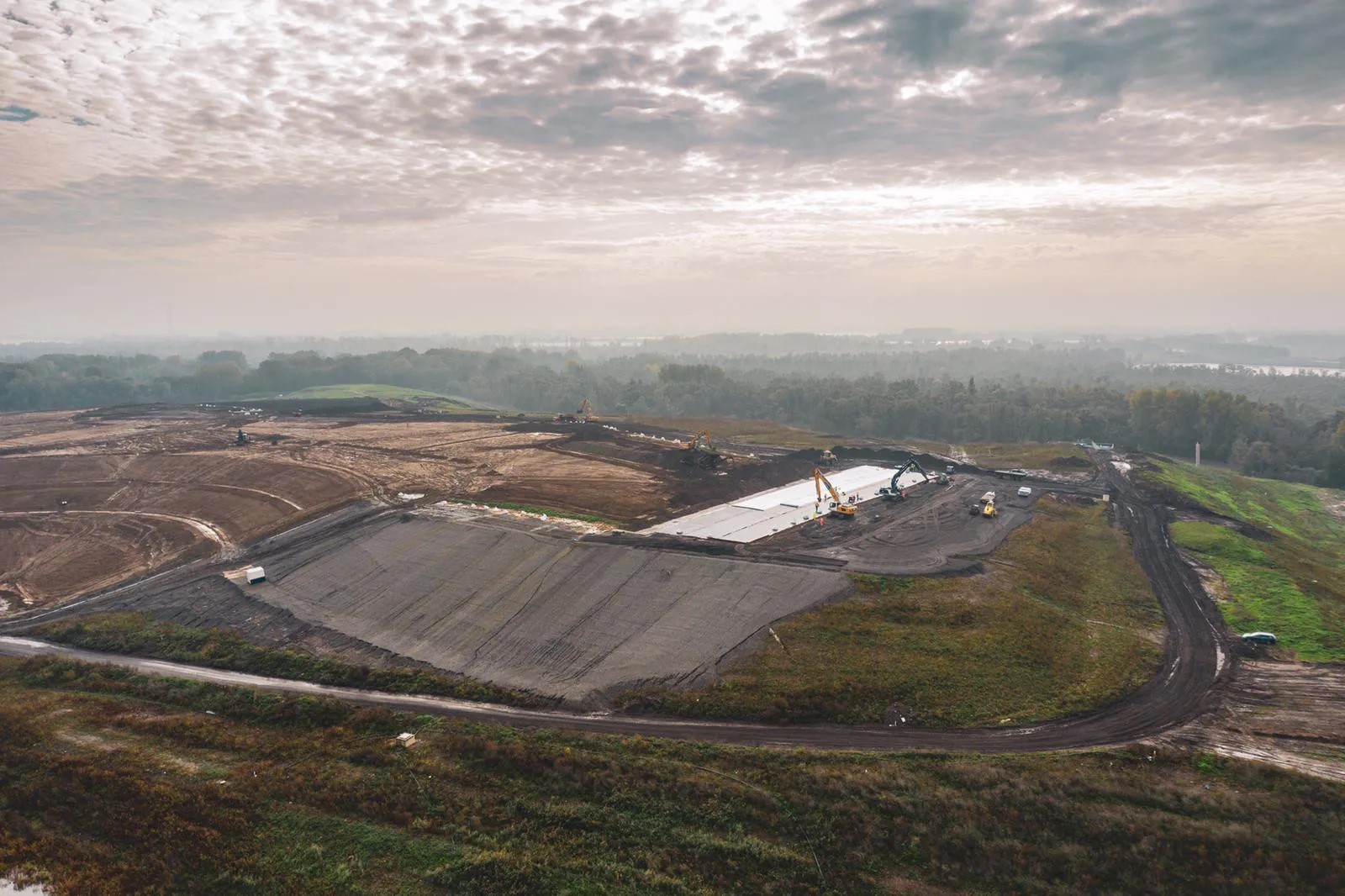 Actie en reactie: 80er jaren
Actiever natuur- en milieubeleid vanuit de overheid
VBB/NVD: belangenbehartiging                                    met gaandeweg meer invloed en succes
Natuurbelang nog steeds ondergeschikt 					  aan andere belangen
90er jaren: minder minnen, meer plussen
Moeizame discussie naar Nationaal Park, via B+I Plan 1992
Lastige dossiers: recreatiezonering, 4e spaarbekken, verontreiniging, landbouwpolders, jacht 
10 maart 1994: Biesbosch National Park
Blijvende discussie naar nieuw (en beter) B+I Plan
(Toch nog enkele wilde plannen) 
Na 1995: Natuurontwikkeling op grote schaal
1997: MER Haringvlietsluizen
1998: 4e spaarbekken van de baan
Nationaal Park de Biesbosch
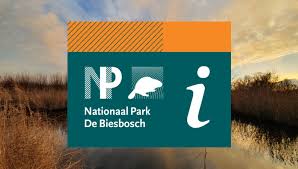 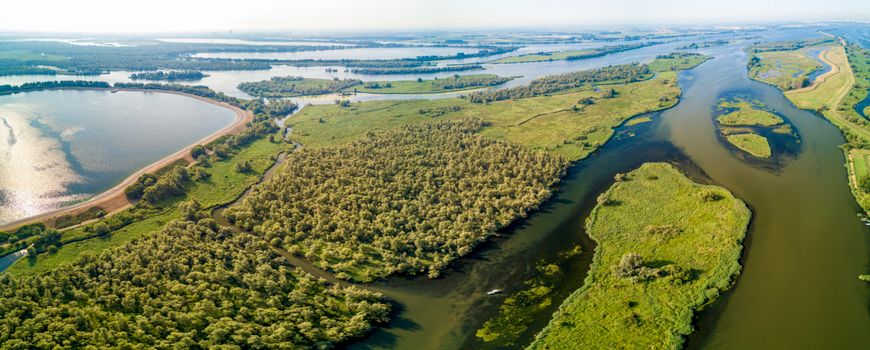 De horizon van de Biesbosch
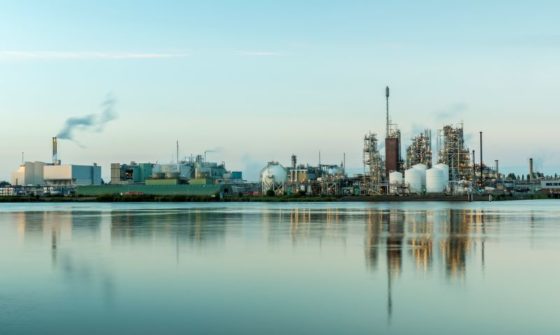 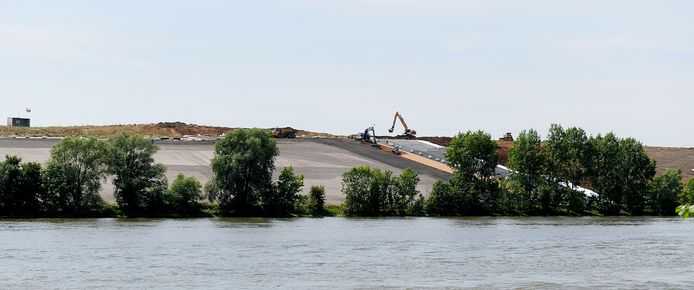 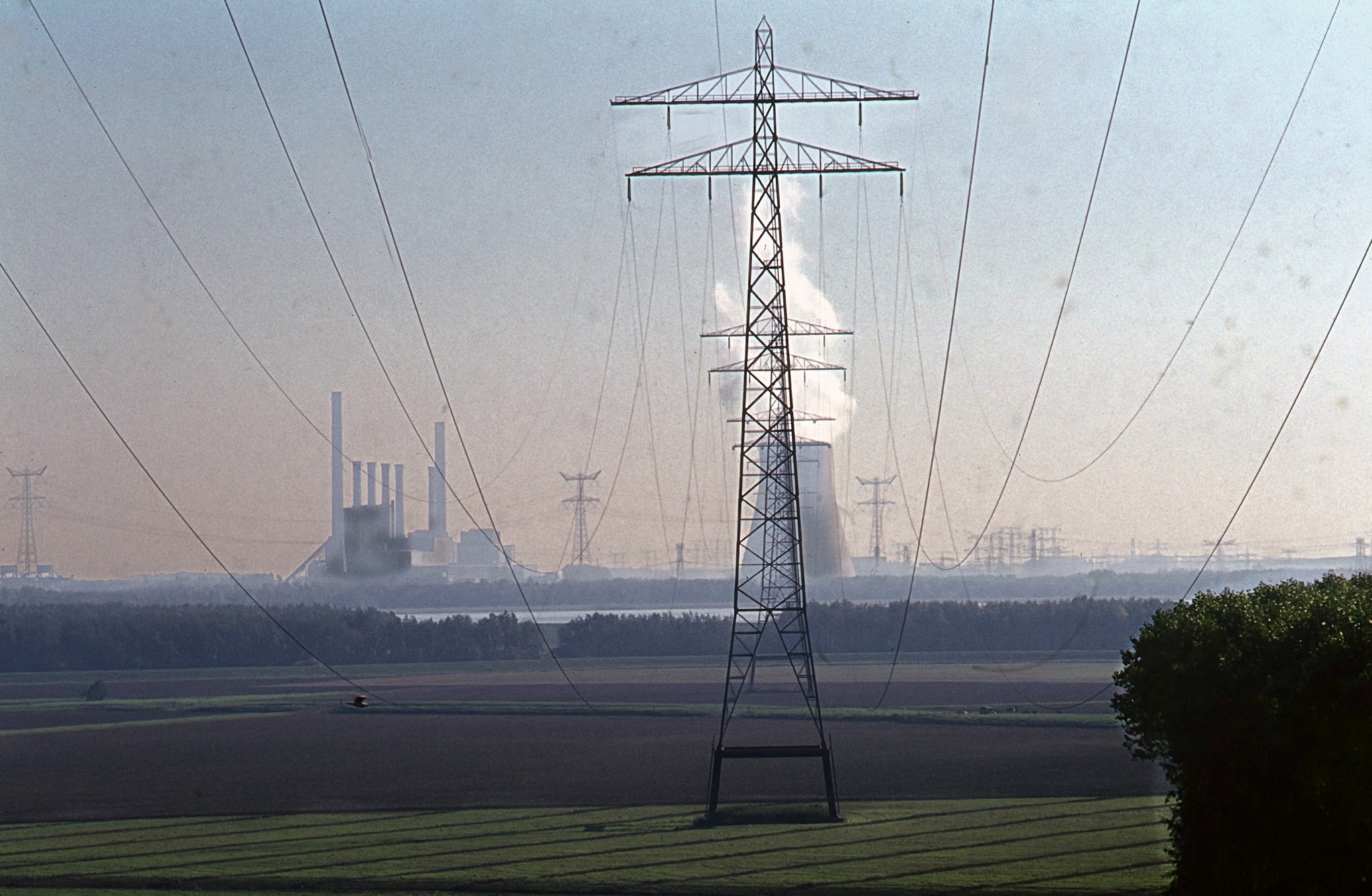 Actie en reactie: 90er jaren
Actief rijksbeleid
Overlegorgaan Nationaal Park Biesbosch
Niet alle problemen opgelost
Meer evenwicht natuurbelang - andere belangen 
VBB/ NVB bereiken veel via participatie en overleg
Vanaf 2000: plussen en (nog steeds) minnen
Biesbosch Natura 2000 gebied
Doorgaande natuurontwikkeling, o.a. Grote Noordwaard en Nieuwe Dordtse Biesbosch
Plannen voor gasboring NAM in Biesbosch
Vanaf 2008: sanering waterbodems
Uitstel Kierbesluit Haringvliet (2000>2011>2018>2019)
Getemd Getij: ver weg
2011: Geen rijksgeld meer voor Nationale Parken, status ondermijnd en nog steeds zwak
2016: Opheffing Vereniging Behoud Biesbosch
2020: Opheffing Natuur en Recreatieschap
Zomaar wat plussen
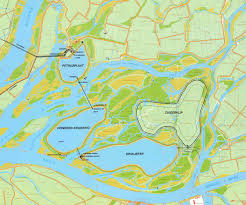 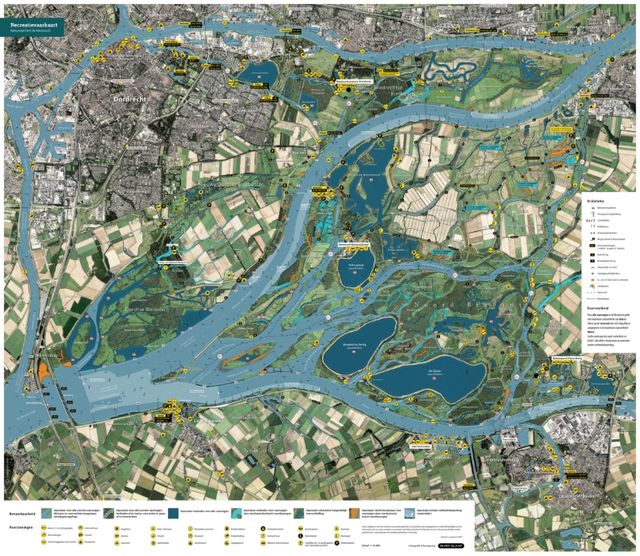 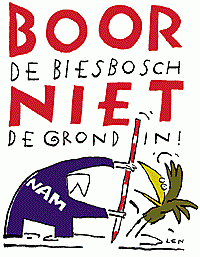 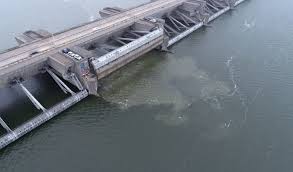 Ondanks alle aan- en tegenslagen…
Is de Biesbosch weerbaarder dan we dachten
Is de Biesbosch groter en robuuster geworden, en onderdeel van de uitgestrekte Hollandse Delta
Is de Biesbosch nog steeds uniek, mooi en waardevol
Dus…..
Is de Biesbosch blijvend goede bescherming waard
En…..die bescherming kan beter!
De Biesbosch: blijvende bescherming waard!
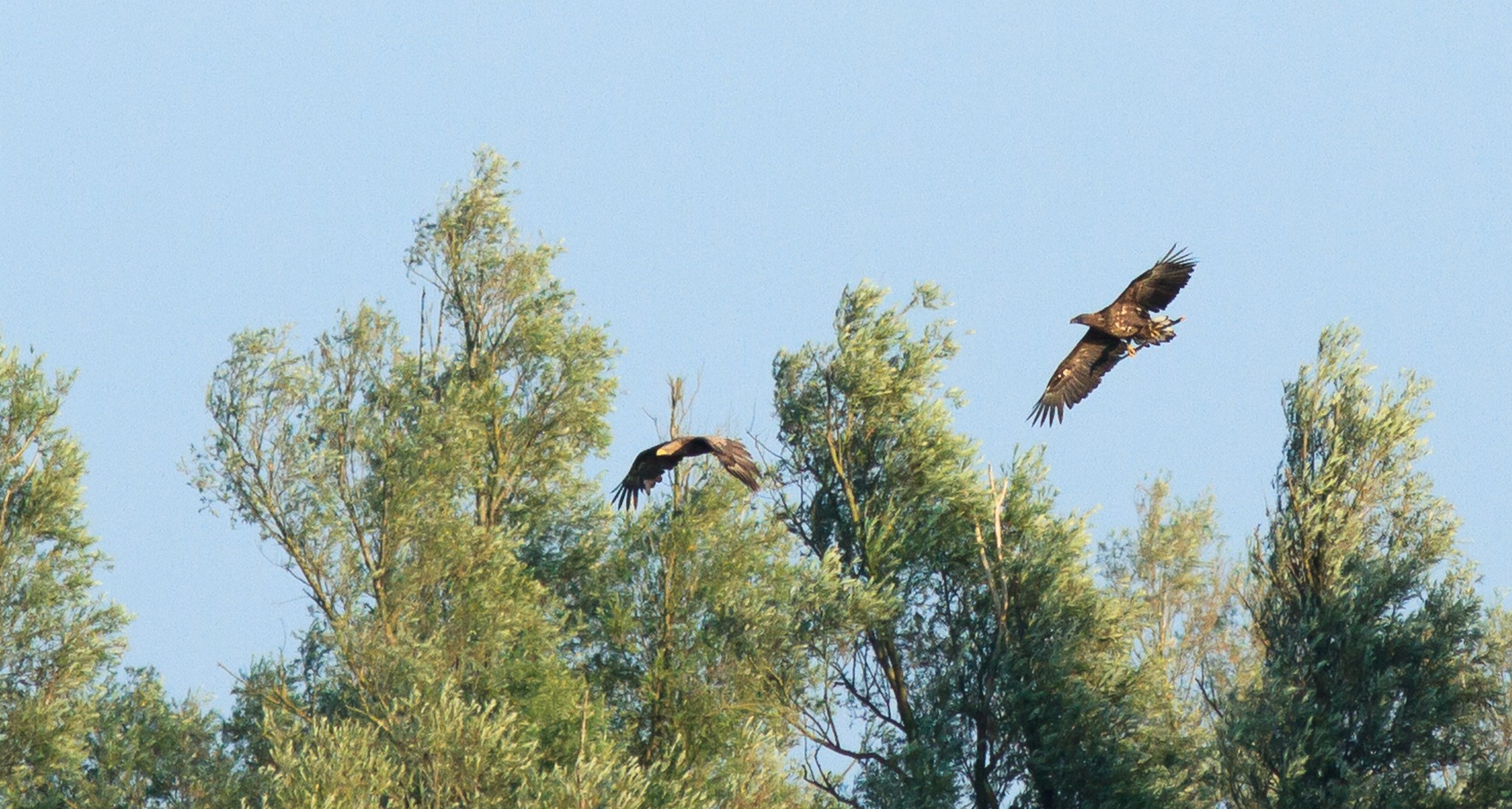 Dank voor jullie aandacht.